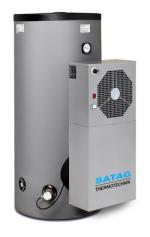 Warmtepompen
Een introductie
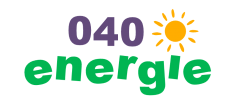 Principe van warmtepomp (WP)
Vergelijk met een koelkast: pompt warmte van plek1 naar plek2
In dit geval van buitenshuis naar binnen
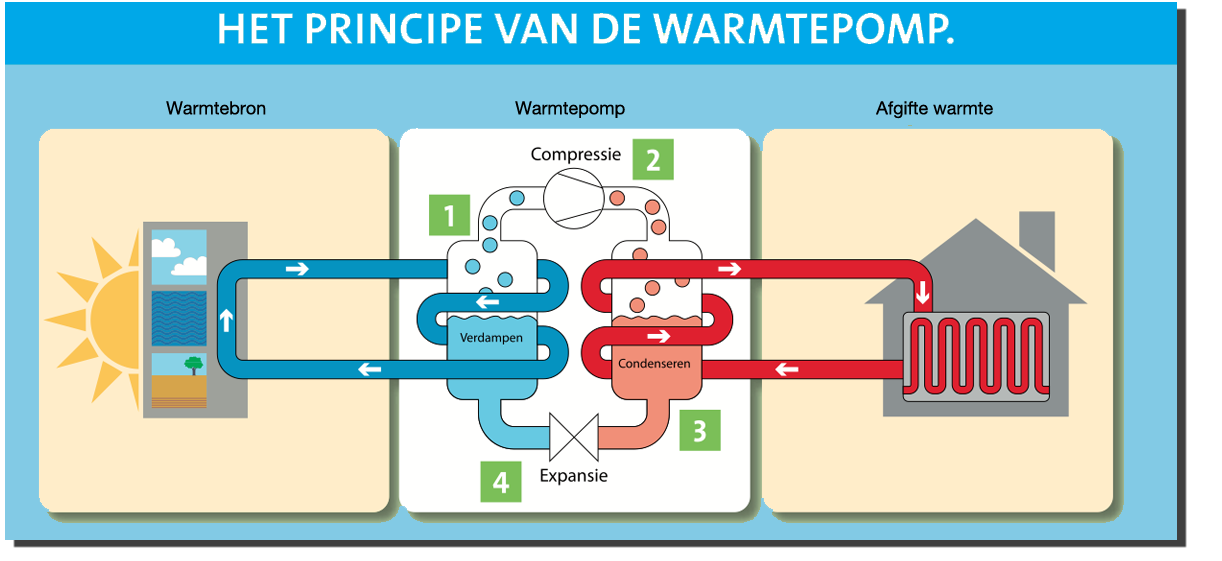 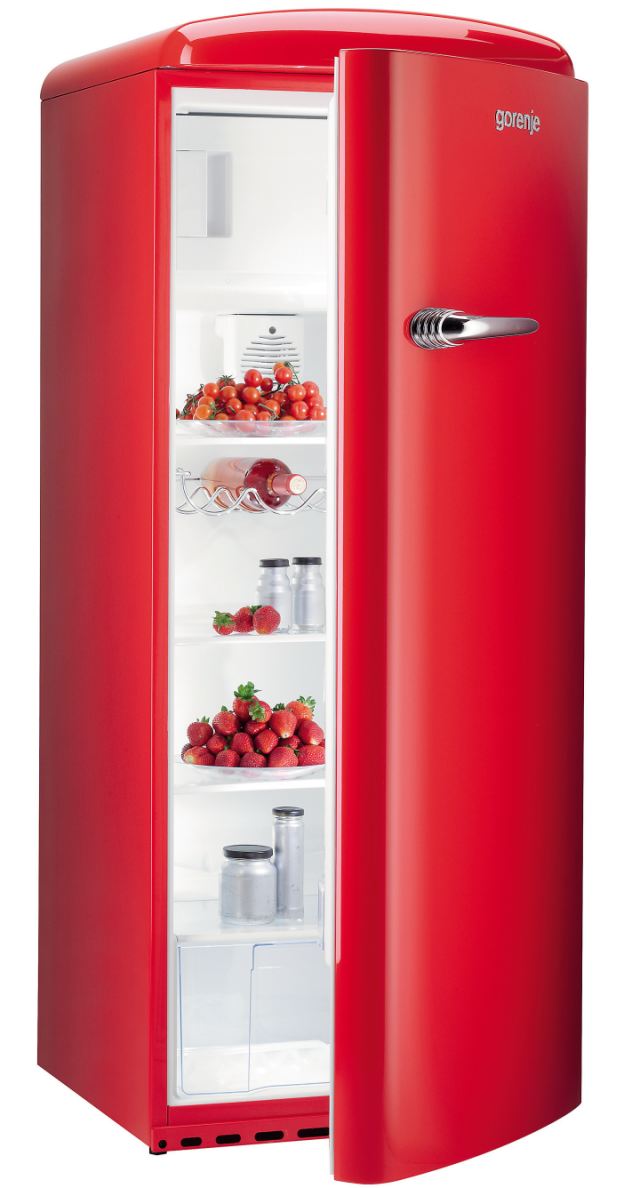 Warmtepomp en energie: COP
Een cv ketel levert verbrandingswarmte
Een WP verplaatst warmte
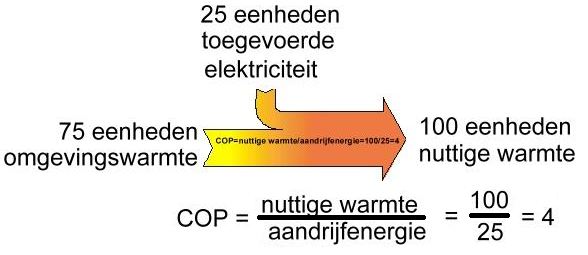 (COP – Coefficient of Performance)
Gangbare warmtepompen
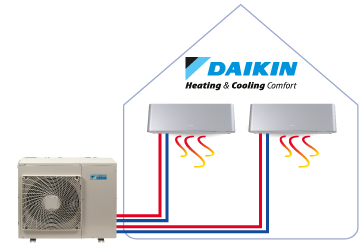 Lucht – Lucht (L-L): 
bv airco, koelkast
Water – Water (W-W): 
pompt warmte uit grondwateren voert toe aan cv water
Lucht – Water (L-W): 
pompt warmte uit buitenluchten voert toe aan cv water
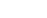 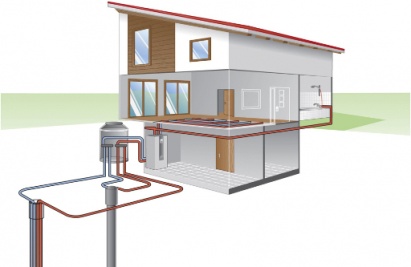 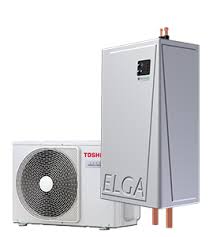 Gangbare WPs en eigenschappen
Conclusies WP keuze
Voor bestaande woningen is W-W nauwelijks een aantrekkelijke optie
L-L is een aantrekkelijke optie als er een lokale warmtevraag is
Voor de meeste situaties zal L-W het beste zijn
Het vervolg zal over L-W zijn
Soorten L-W WP
Monoblock – alles zit in 1 apparaat wat buiten staat; direct aangesloten op cv water systeem
Split unit – compressor en decompressor zijn gescheiden; via apart circuit komt de warmte binnen; zit binnen via warmtewisselaar aan cv water systeem verbonden
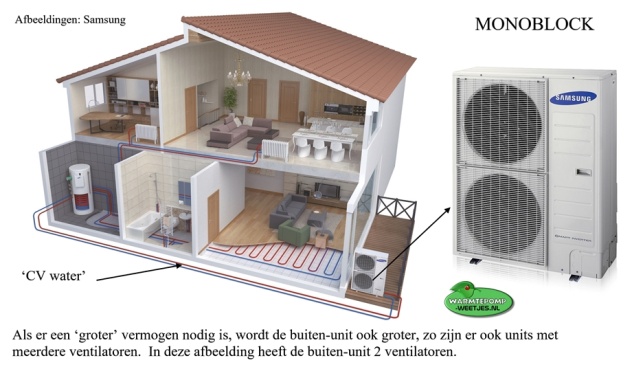 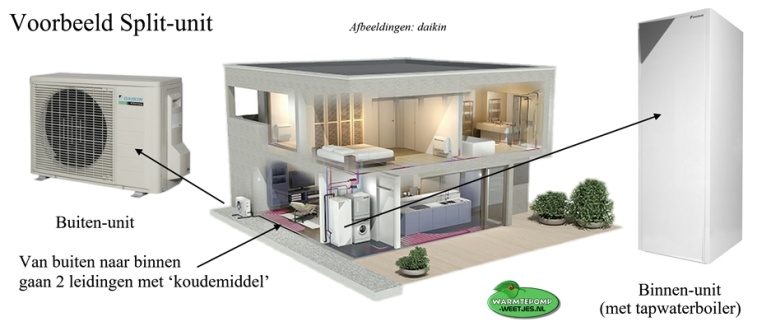 [Speaker Notes: Monoblock heeft kleine kans op bevriezen]
L-W WP versus CV ketel
Naar verwachting zal Nederland op termijn van het gas af gaan en wordt gas geleidelijk duurder
L–W WP & COP
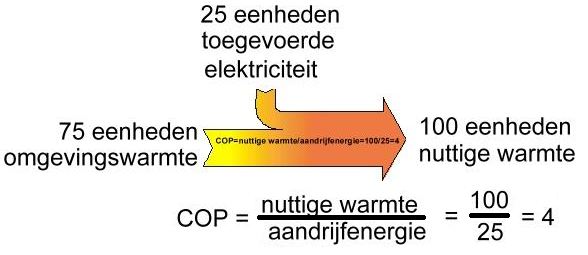 Als het buiten koud is kost het meer energie om er warmte uit te pompen
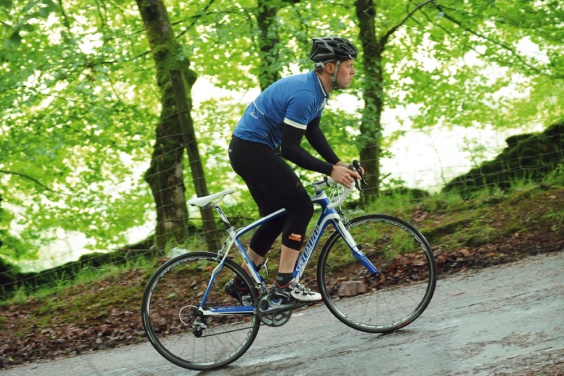 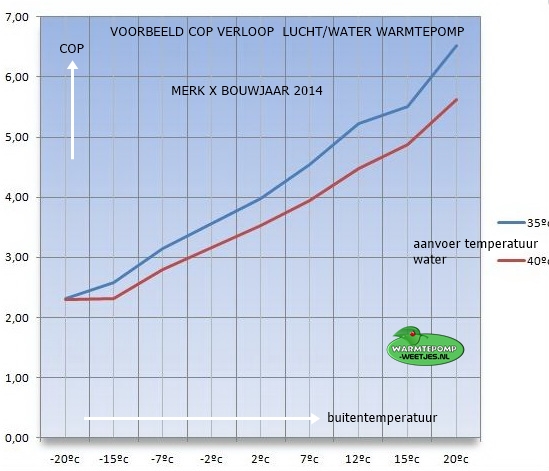 SCOP  (Seasonal COP) –
COP gemiddeld over een jaar
Warm water & COP
Als het water binnen heet moet zijn kost het meer moeite om er warmte naartoe te pompen
bad en douche water moet 60O zijn dus dat kost relatief veel energie
Verwarming gebeurt bij voorkeur op lage temperatuur (LTV: 30 tot 40O)bv vloerverwarming
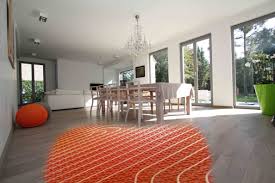 [Speaker Notes: Met een radiator overcapaciteit kan de cv temperatuur ook verlaagd worden. Als energie besparing is dat sowieso een goede stap. Je kunt experimenteel bepalen hoe laag je de cv watertemperatuur nog kan zetten zonder comfort in te leveren.]
Mengvorm CV ketel & WP: Hybride
De CV ketel 
Springt bij als de buitenlucht erg koud is
Zorgt voor de warmwater voorziening
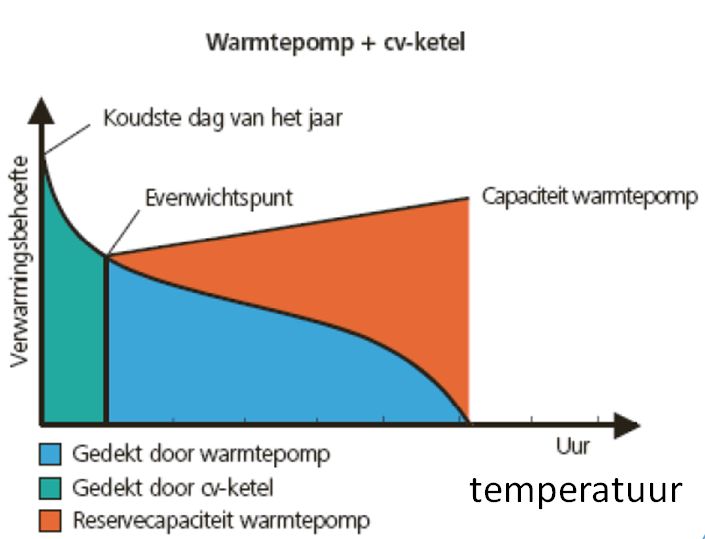 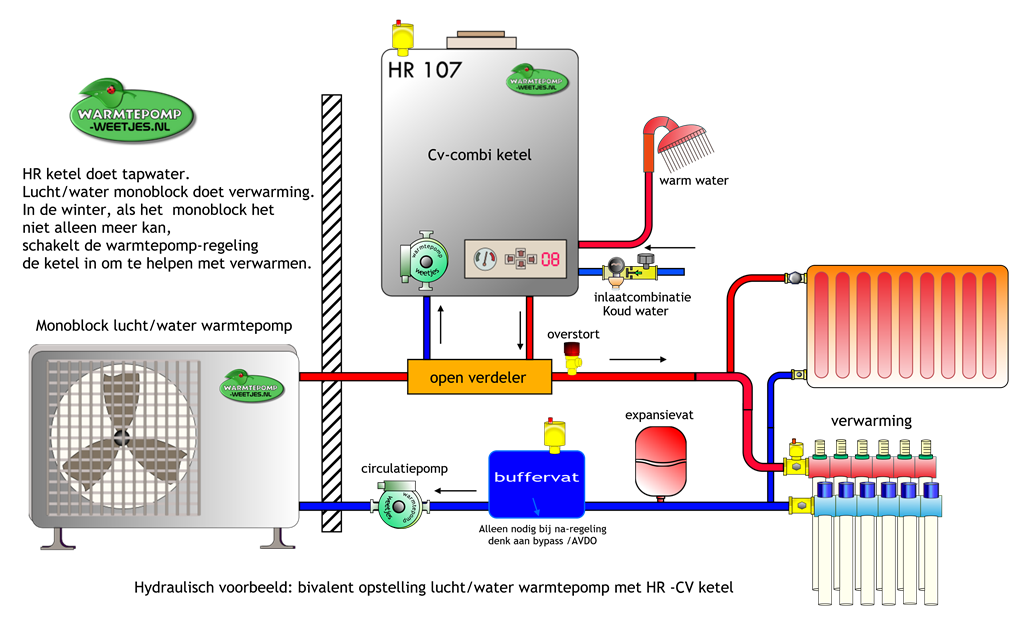 Hybride
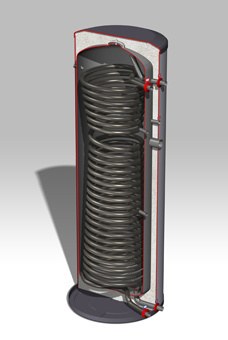 WP & warm water boiler
CV boiler niet zomaar geschikt voor WP
Grootte boiler afhankelijk van piekvraag
Water van 60o wordt eerst gemengd tot 37o
100 liter water van 37o  ca 40 liter van 60o
Douche: ca 40 liter; bad ca 120 liter; bv:
2x douche + 1x bad = 200 liter => boiler = 80 liter
NB laatste water uit boiler zal afkoelen door toevoeging koud water dus neem wat marge
https://abelenco.nl/kennisbank/welke-boiler-past-bij-mijn-situatie/
Afschatting opbrengst
1 m3 gas  10 kWh electriciteit
Neem aan COP = 4
Dan 1 m3 gas  2,5 kWh
1 m3 gas kost ca €0,65, 1 kWh kost ca €0,18
Ipv 1 m3 gas, 2,5 kWh gebruiken kost €0,45
Opbrengst, per 1 m3 gas bespaard: €0,20

Bij geheel gasloos ook geen vastrecht meer nodig ca €200,- per jaar
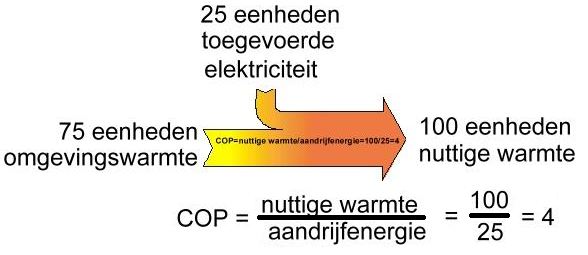 http://www.energieconsultant.nl/energiemarkt/energie-berekeningen-uit-de-praktijk/omrekening-van-m3-n-naar-kwh/
Subsidies
ISDE (landelijk)
http://www.rvo.nl/subsidies-regelingen/investeringssubsidie-duurzame-energie/voor-welke-apparaten/warmtepompen
Samengevat:  €1300,- + €100,- per kw

Gemeente Eindhoven (lening met 2% rente)
WP & PV interessante combinatie
Een overschot aan zonnepanelen electriciteit levert niet veel op (ca €0,07)
Een WP is een perfecte bestemming voor zo’n overschot:
Relatief duur gas wordt bespaard en relatief goedkope stroom wordt gebruikt
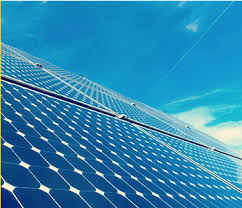 Conclusies
Warmtepomp is alternatief voor een CV ketel
Niet elk huis is geschikt, doe eerst quickscan
Zorg eerst voor goede isolatie
Is je ketel versleten, overweeg all-electric
Is je ketel nog goed, overweeg hybride
Bedankt voor jullie belangstelling
?? Vragen ??
Kosten afschatting all-electric
Dit is enkel een indicatie, elk huis is anders
Als je toe bent aan een nieuwe ketel wordt het plaatje iets gunstiger
* Na aftrek subsidie inclusief boiler
[Speaker Notes: Als je een nieuwe ketel nodig hebt zou je daar ca 1000 euro aan kwijt zijn, die kosten heb je zo niet]
Kosten afschatting hybride
Dit is enkel een indicatie, elk huis is anders
Als je toe bent aan een nieuwe ketel wordt het plaatje minder gunstig
* Na aftrek subsidie
[Speaker Notes: Als je een nieuwe ketel nodig hebt wordt de investering ca 1000 euro hoger
Voordeel van hybride oplossing tov all-electric is de relatief lage investering]